Тип хордовые. Общая характеристика.
1
Эволюция беспозвоночных
Членистоногие (!)
Иглокожие (Е)
Моллюски (Ы)
Кольчатые черви (В)
Круглые черви (О)
Плоские черви (Д)
Кишечнополостные (Р)
Губки (О)
Простейшие (Х)
Хордовые
2
Тип Хордовые
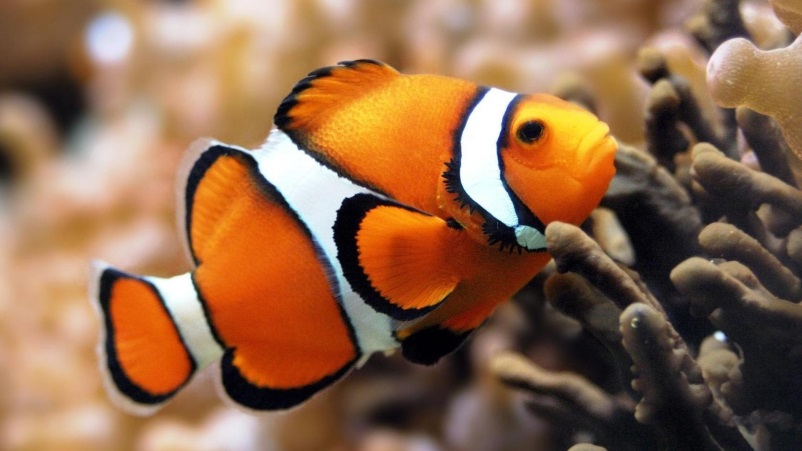 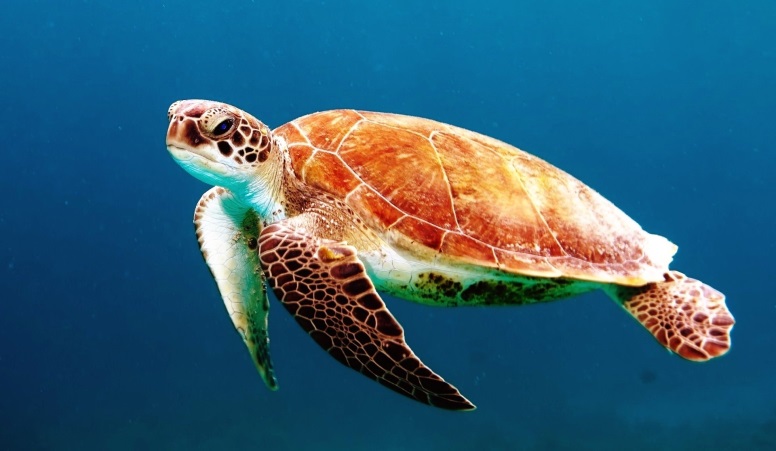 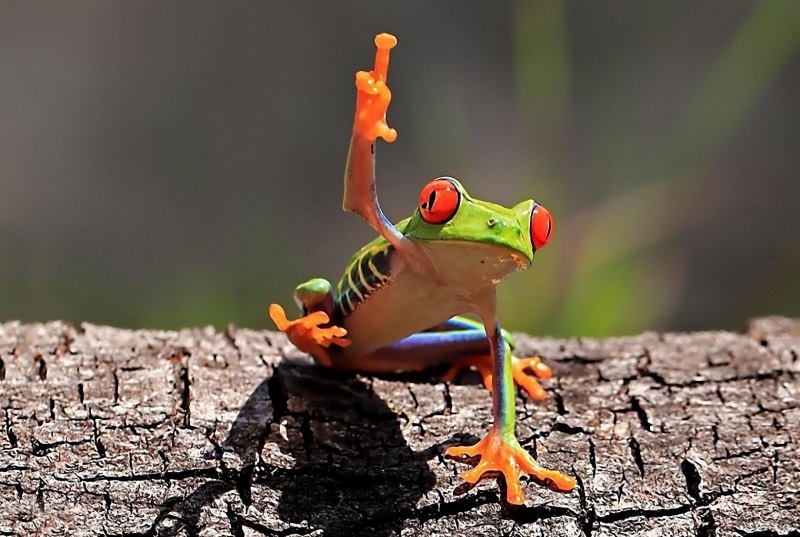 3
Тип Хордовые. Общая характеристика.
4
Цель урока
Выяснить, какие характерные особенности имеют хордовые, а также познакомиться с некоторыми представителями данного типа.
5
6
ОБЩИЕ ПРИЗНАКИ ХОРДОВЫХ
7
Подтип Бесчерепные. Класс Ланцетники.
8
Тип Хордовые Подтип Позвоночные Класс Круглоротые
Миноги
Миксины
9
Вопросы для повторения
Ланцетники относятся к подтипу
ПОЗВОНОЧНЫЕ

Внутренний скелет у ланцетника представлен
ХОРДОЙ

Над  хордой располагается
НЕРВНАЯ ТРУБКА
10
Вопросы для повторения
Под хордой располагается
ПИЩЕВАРИТЕЛЬНАЯ ТРУБКА

Кровеносная система 
ЗАМКНУТОГО ТИПА

Хорда выполняет роль
СКЕЛЕТА
11
Вопросы для повторения
Ланцетник питается
ОДНОКЛЕТОЧНЫМИ ЖИВОТНЫМИ И ВОДОРОСЛЯМИ

Оплодотворение у ланцетника 
НАРУЖНОЕ

Форма тела ланцетника напоминает
ХИРУРГИЧЕСКИЙ ИНСТРУМЕНТ - ЛАНЦЕТ
12
Вопросы для повторения
У одних она сохраняется 
В ТЕЧЕНИИ ВСЕЙ ЖИЗНИ,
а у других только
У ЗАРОДЫША

В природе ланцетник выполняет роль
ФИЛЬТРАТОРА

Ланцетник обитает 
В МОРЯХ
13
Домашнее задание
§ 20 читать. РТ №3, 4, 7 с 46
Творческое задание №1 с 96 учебника
14
СПАСИБО ЗА ВНИМАНИЕ!
15